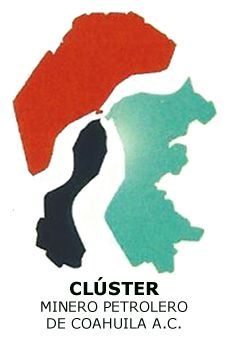 Fecha de actualización y/o revisión : Octubre del 2015
Nombre del responsable: Alejandra Guajardo Alvarado